克莱因蓝复古风情
时尚品牌主题活动
POWERPOINT TEMPLET
DESIGN BY CHINAZ
OLDIES VINTAGE 
RETRO
ABOUT
“This is a sample text. insert your desired text here. Again. this is a dummy text. enter your own text here
VINTAGE
2022
Lorem
ipsum
dolor
amet
CLEAN & MORDEN
CATEGORY LIST
“This is a sample text. insert your desired text here. Again. this is a dummy text. enter your own text here
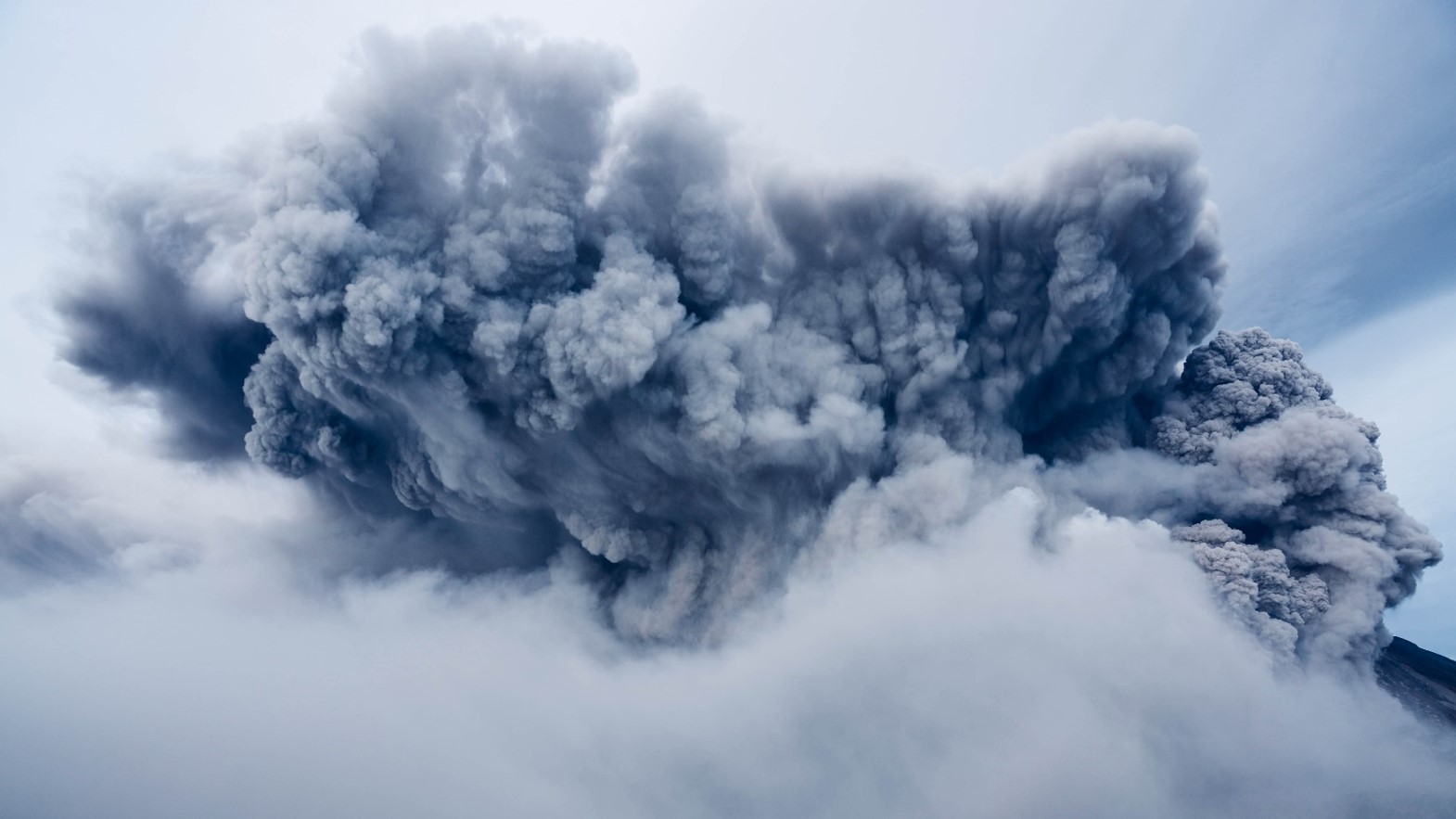 CORPORATE
INTERIOR
“This is a sample text. insert your desired text here. Again. this is a dummy text. enter your own text here
“This is a sample text. insert your desired text here. Again. this is a dummy text. enter your own text here
OLDIES VINTAGE
RETRO
“This is a sample text. insert your desired text here. Again. this is a dummy text. enter your own text here
OLDIES VINTAGE 
RETRO
RETRO
“This is a sample text. insert your desired text here. Again. this is a dummy text. enter your own text here
RETRO
“This is a sample text. insert your desired text here. Again. this is a dummy text. enter your own text here
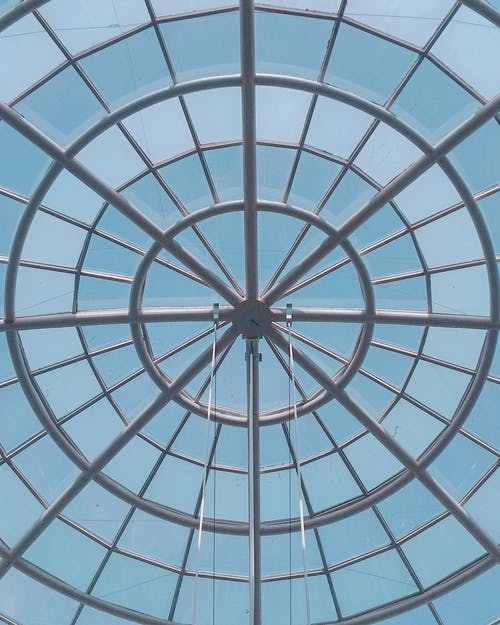 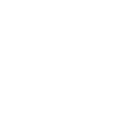 This is a sample text. insert your desired text here
This is a sample text. insert your desired text here
OLDIES
VINTAGE 
RETRO
TO KEEP 
YOUR 
BALANCE.
“This is a sample text. insert your desired text here. Again. this is a dummy text. enter your own text here
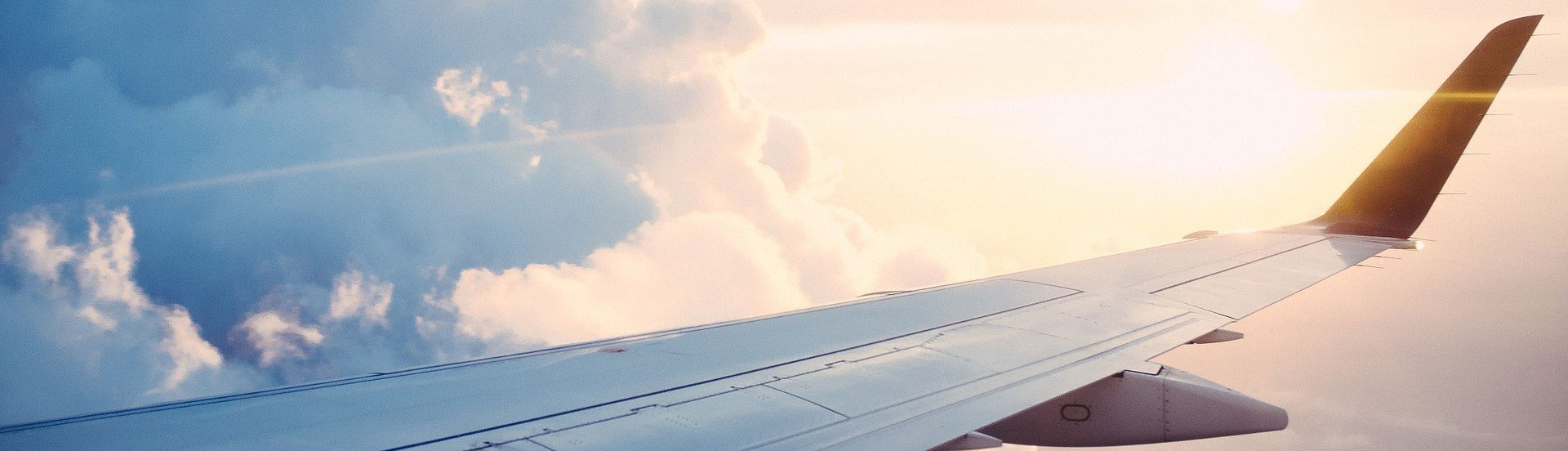 “This is a sample text. insert your desired text here. Again. this is a dummy text. enter your own text here. This is a sample text. insert your desired text here. Again. this is a dummy text. enter your own text here.”
OLDIES VINTAGE 
RETRO
CREATIVE
DESIGN Lab.
“This is a sample text. insert your desired text here. Again. this is a dummy text. enter your own text here. This is a sample text. insert your desired text here. Again. this is a dummy text. enter your own text here.”
DESIGN BY CHINAZ
RETRO
“This is a sample text. insert your desired text here. Again. this is a dummy text. enter your own text here
01
03
RETRO
RETRO
“This is a sample text. insert your desired text here. Again. this is a dummy text. enter your own text here
“This is a sample text. insert your desired text here. Again. this is a dummy text. enter your own text here
02
PHOTO
GALLERY
“This is a sample text. insert your desired text here. Again. this is a dummy text. enter your own text here
DESIGN.
“This is a sample text. insert your desired text here. Again. this is a dummy text. enter your own text here. This is a sample text. insert your desired text here. Again. this is a dummy text. enter your own text here.”
RETRO
“This is a sample text. insert your desired text here. Again. this is a dummy text. enter your own text here
OLDIES VINTAGE 
RETRO
“This is a sample text. insert your desired text here. Again. this is a dummy text. enter your own text here
OLDIES VINTAGE
“This is a sample text. insert your desired text here. Again. this is a dummy text. enter your own text here
“This is a sample text. insert your desired text here. Again. this is a dummy text. enter your own text here
“This is a sample text. insert your desired text here. Again. this is a dummy text. enter your own text here
2022/12
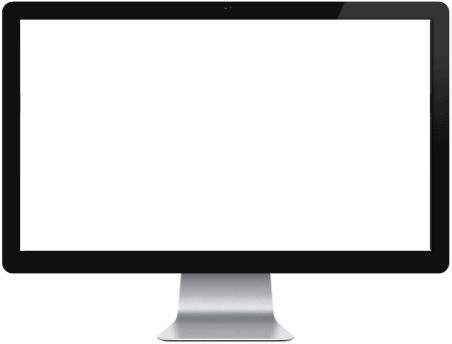 36
OLDIES VINTAGE 
RETRO
“This is a sample text. insert your desired text here. Again. this is a dummy text. enter your own text here
CLEAN & MORDEN
CATEGORY LIST
“This is a sample text. insert your desired text here. Again. this is a dummy text. enter your own text here
CORPORATE
VINTAGE 
RETRO
CLEAN & MORDEN
 CATEGORY LIST
03
“This is a sample text. insert your desired text here. 
Again. this is a dummy text. enter your own text here
VINTAGE 
RETRO
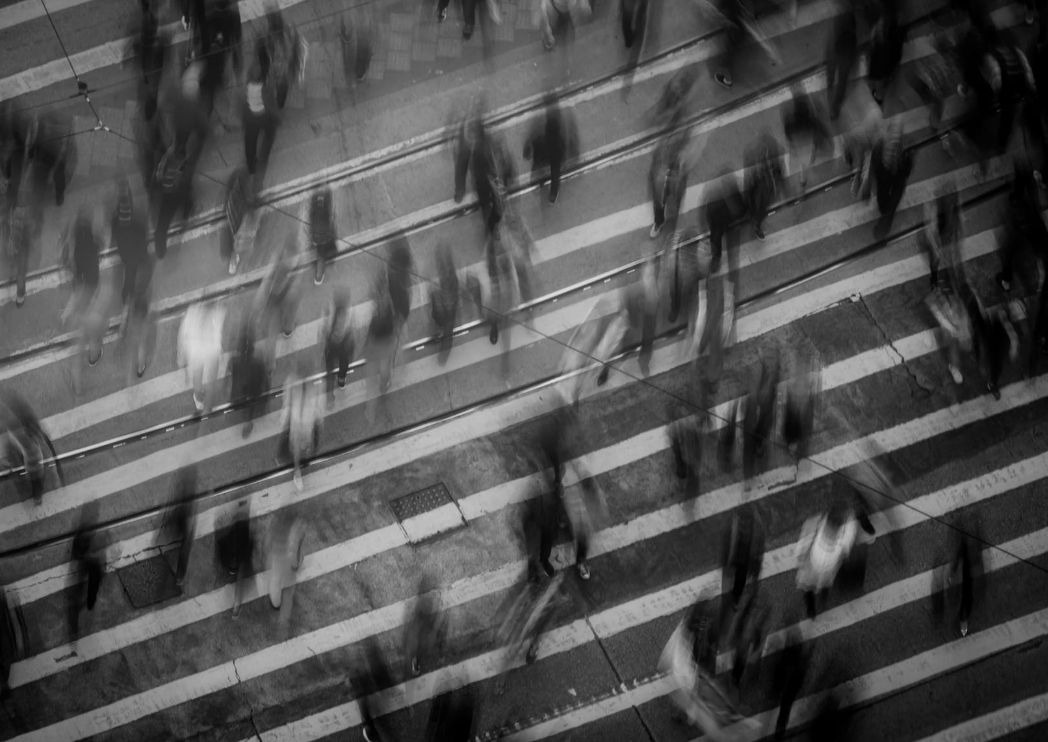 OLDIES VINTAGE 
RETRO
VINTAGE RETRO
“This is a sample text. insert your desired text here. Again. this is a dummy text. enter your own text here
THANK.YOU
POWERPOINT TEMPLET
DESIGN BY CHINAZ